ИССЛЕДОВАНИЕ ОТНОШЕНИЯ КАЗАХСТАНСКИХ ЖЕНЩИН К СВОЕМУ ЗДОРОВЬЮ
Подготовлено для 
Июль 2023
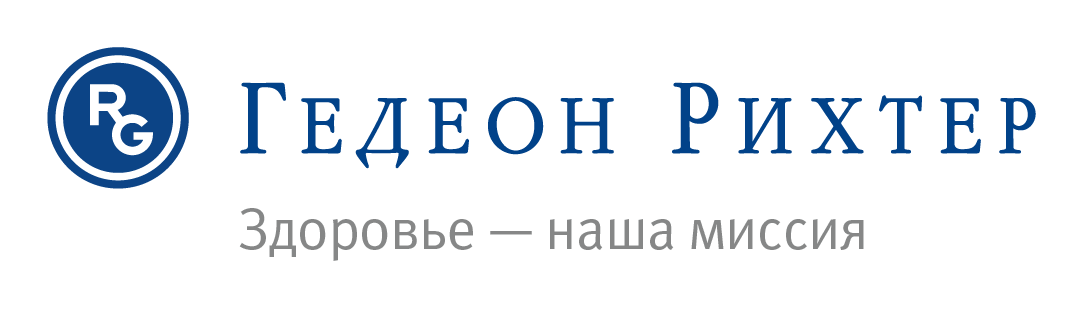 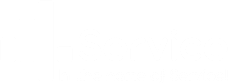 www.4service.group
[Speaker Notes: Динара]
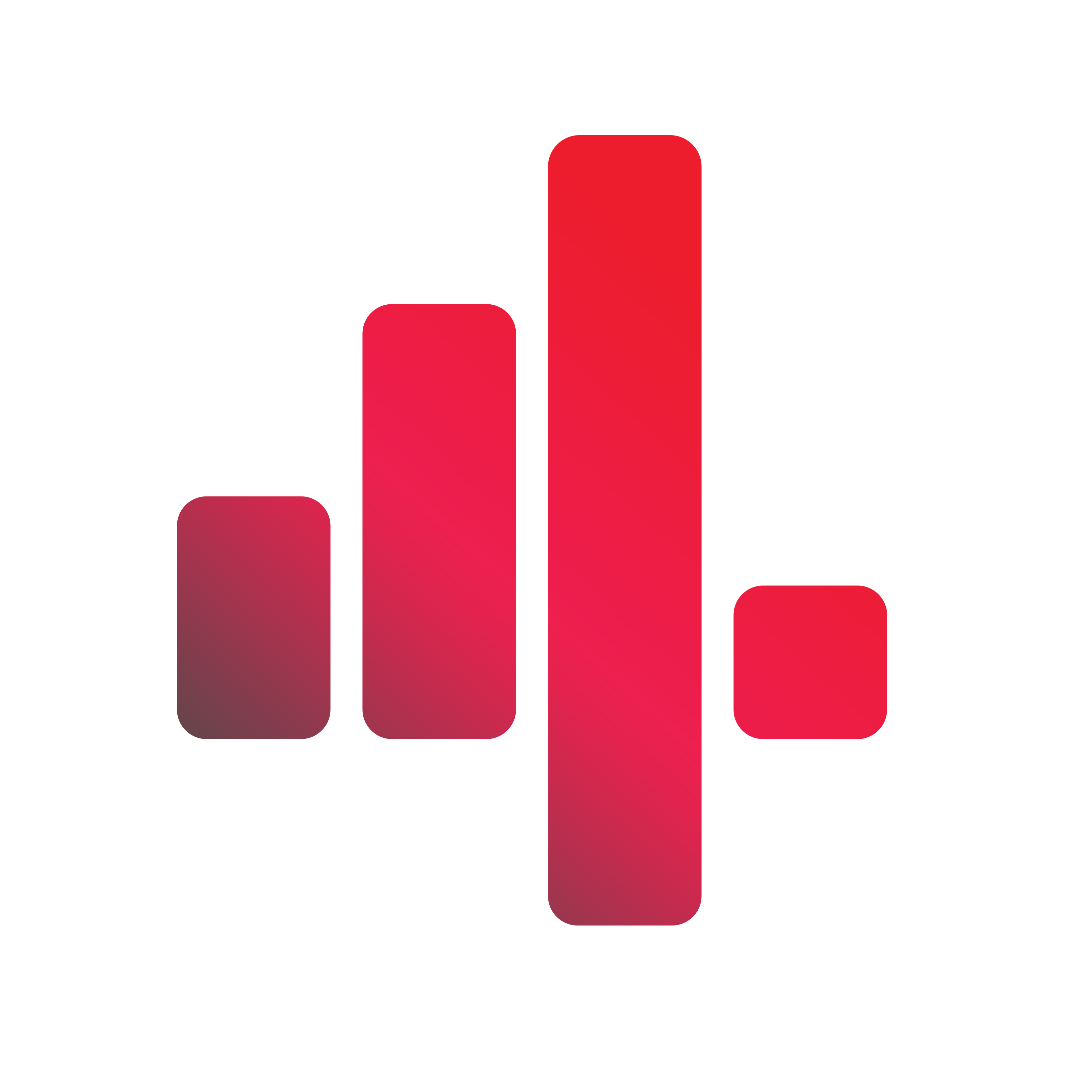 ДИЗАЙН ИССЛЕДОВАНИЯ
АУДИТОРИЯ
ГЕОГРАФИЯ
I волна:
09.08 – 22.08.2022
II волна:
11.07 – 24.07.2023
Анонимный онлайн опрос (CAWI)
До 10 минут
женщины Казахстана в возрасте от 18 до 49
Выборка: 
I волна: 814 респондентов
II волна: 817 респондентов
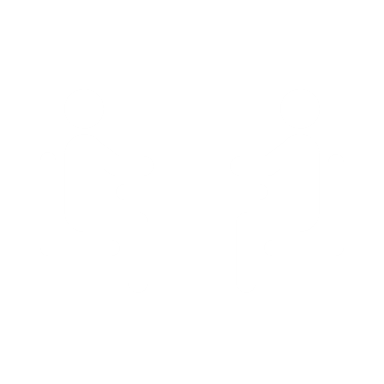 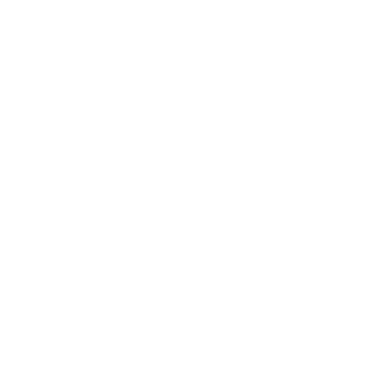 - статистически значимо выше/ниже на уровне 95% в сравнении с предыдущей волной
ПРОДОЛЖИТЕЛЬННОСТЬ ОПРОСА
ПЕРИОД ОПРОСА
МЕТОД
Top2Box (Т2В) - % тех, кто поставил оценки 4 или 5 по 5-балльной шкале
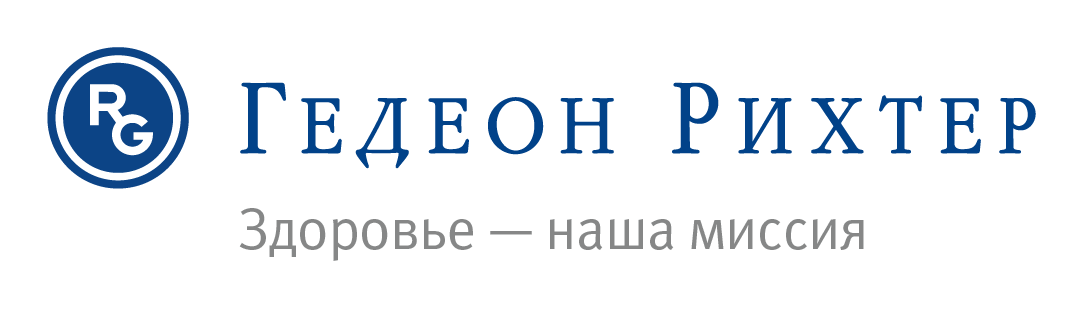 [Speaker Notes: Динара]
СОЦИАЛЬНО-ДЕМОГРАФИЧЕСКИЙ ПОРТРЕТ
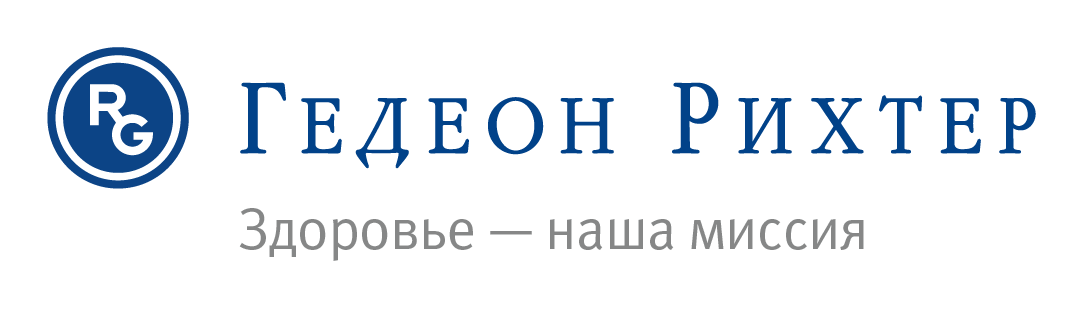 Возраст
Город проживания
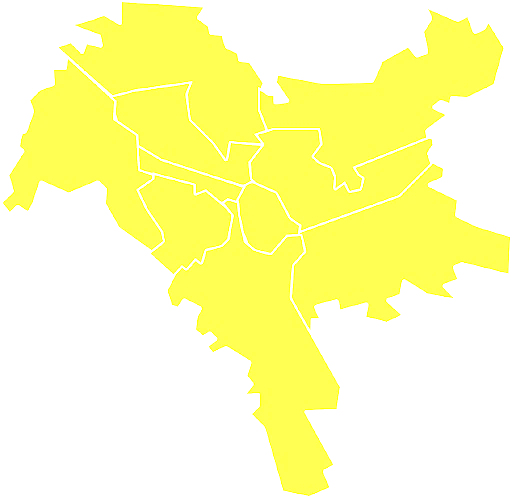 РАБОТАЮТ
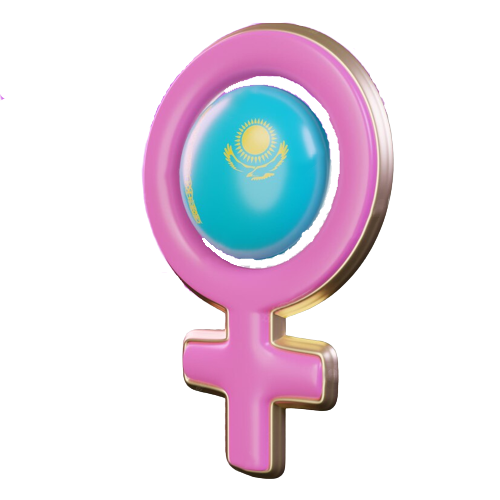 62%
54%
Благосостояние
С высшим образованием
Количество детей
Семейное положение
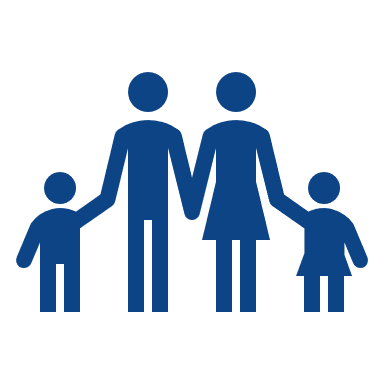 10
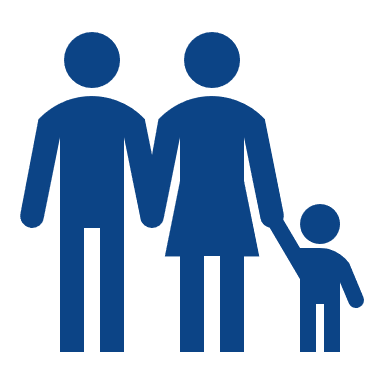 75%
30%
31%
Нет пары
22%
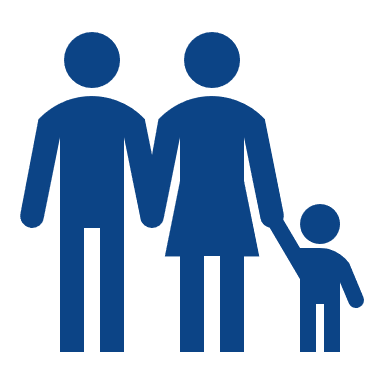 Имеют детей
2
1
10%
68%
Затрудняются ответить
Живут в паре
6%
2%
Отказ от ответа
Отказ от ответа
25%
22%
Ни одного
3 и более
База: Все респонденты N=817
S2.  Укажите, пожалуйста, свой возраст. S3. В каком населенном пункте вы проживаете? D1. Каково ваше семейное положение? D2. Есть ли у вас дети? D3. Сколько у вас детей? D4. Какое у вас образование? D5. Какой ваш основной вид деятельности (кем вы работаете)? D6. Как бы вы оценили уровень благосостояния вашей семьи?
[Speaker Notes: Динара]
ОЦЕНКА И ОТНОШЕНИЕ К СВОЕМУ ЗДОРОВЬЮ
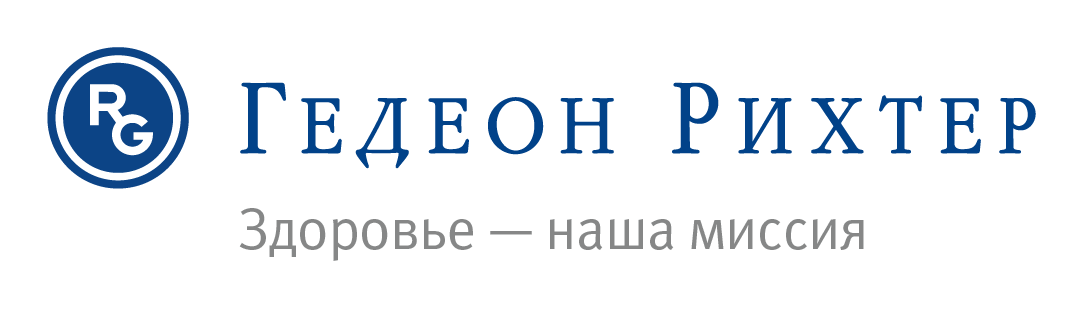 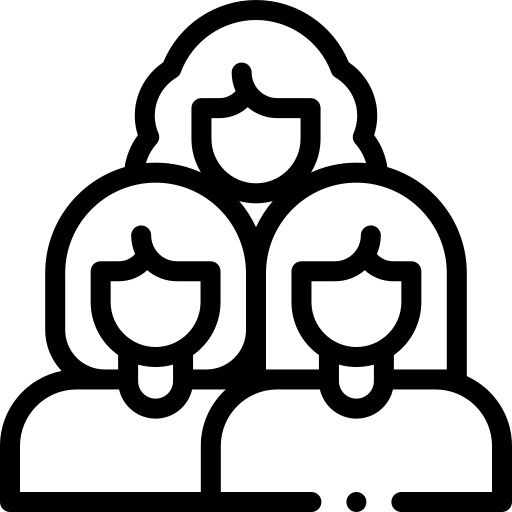 Оценка своего здоровья
Занимаются ли самолечением?
w1
w2
Занимаются самолечением
52%
Я совершенно здорова
Иногда принимаю препараты без назначения врача
КАЗАХСТАНСКИХ ЖЕНЩИН, СЧИТАЮТ СЕБЯ ЗДОРОВЫМИ 
(1 волна – 54%)
Чаще всего сама понимаю, какие лекарства мне необходимы
Затрудняются ответить
72%
Я скорее здорова (нет полностью здоровых людей)
Довольно часто принимаю лекарства без назначения врача
Никогда не принимают никакие препараты без назначения врача
У меня есть некоторые проблемы с женским здоровьем
45%
12%
12%
3%
Всегда знаю сама, что мне нужно
Преимущественно  40-49 лет
8%
У меня есть серьезные проблемы с женским здоровьем
- статистически значимо выше/ниже на уровне 95% в сравнении с предыдущей волной
Затрудняюсь ответить
База: Все респонденты wave 2 N=817, wave 1 N=814
A1. Как вы оцениваете свое женское здоровье? А4.Занимаетесь ли вы самолечением?
ОБРАЩЕНИЕ К ВРАЧУ-ГИНЕКОЛОГУ
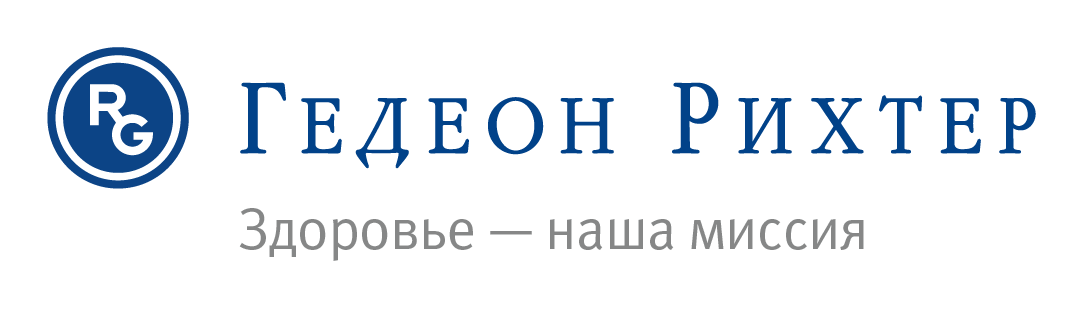 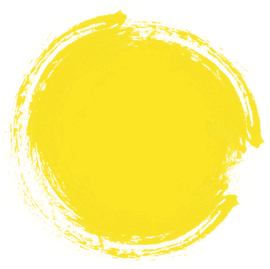 w1
Причины непосещения врача-гинеколога
w2
Посещение врача-гинеколога
17%
90%
Согласны с утверждением,  что «Профилактика – это наиболее эффективная забота о здоровье»
НЕ ПОСЕЩАЮТ ИЛИ РЕДКО ПОСЕЩАЮТ ВРАЧА-ГИНЕКОЛОГА
Преимущественно  возраст 18-29 лет
38%
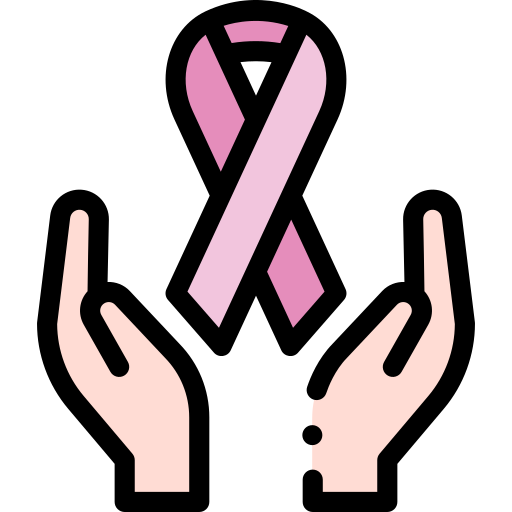 На 6% уменьшилось количество редко-посещающих гинеколога
wave 1 - 23%
Причины обращения к врачу-гинекологу
1% - Затрудняются ответить – 3%
База:  те, кто не помсещают или редко посещают врача-гинеколога, N=139
- статистически значимо выше/ниже на уровне 95% в сравнении с предыдущей волной
wave 1 - 91%
3% - Затрудняются ответить
База: Все респонденты wave 2 N=817, wave 1 N=814
A2.В каких случаях Вы обычно обращаетесь к врачу-гинекологу?А3. Почему вы не посещаете или редко посещаете врача-гинеколога? 
А9.Насколько вы согласны с утверждением: Профилактика – это наиболее эффективная забота о здоровье?
[Speaker Notes: Карибаева Ш.К. 
17% не посещают или редко посещают врача-гинеколога. Этот показатель улучшился, так как в 1 волне таких было 23%.
В целом ситуация стала лучше с посещением гинеколога.]
ЧАСТОТА И ЦЕЛЬ ПОСЕЩЕНИЯ ВРАЧА
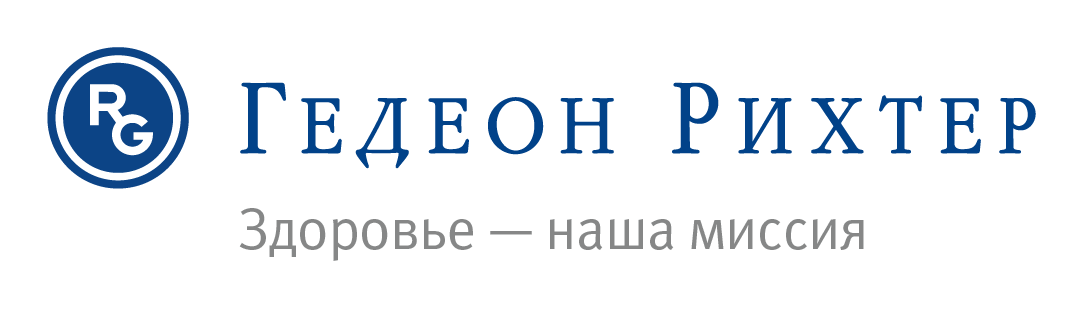 Частота посещений врача-гинеколога
w2
w1
Цель посещения врача-гинеколога
Способы решения проблем относительно женского здоровья
w2
w1
Преимущественно  возраст 40-49 лет
55%
w2
5% - Затрудняются ответить
Профилактический осмотр
- статистически значимо выше/ниже на уровне 95% в сравнении с предыдущей волной
w1
1% - Затрудняются ответить
База: Все респонденты wave 2 N=817, wave 1 N=814
А5.Как часто вы обычно посещаете врача-гинеколога? А6.С какой целью вы чаще всего посещали врача-гинеколога за последние три года?
ИСПОЛЬЗУЕМЫЕ МЕТОДЫ КОНТРАЦЕПЦИИ
КАКИМИ МЕТОДАМИ ПОЛЬЗУЮТСЯ?
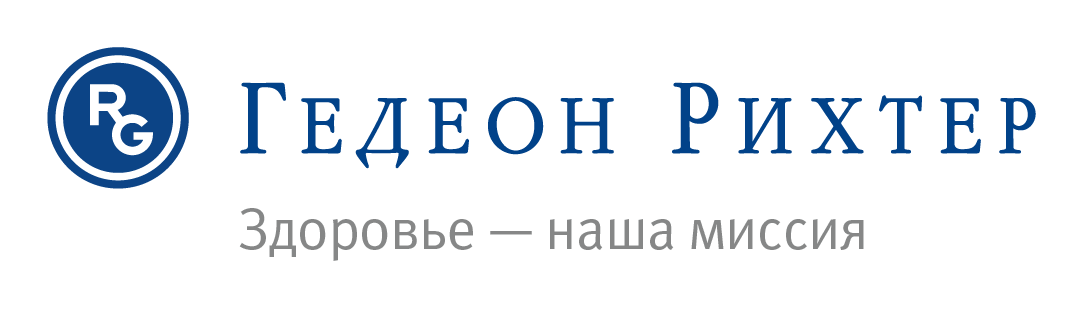 w2
w1
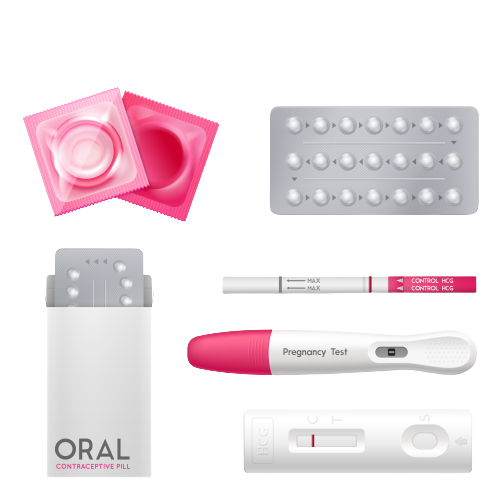 34%
32%
Причины неиспользования  контрацепции
ИСПОЛЬЗУЮТ КОНТРАЦЕПЦИЮ
НЕ ПОЛЬЗУЮТСЯ НИКАКИМИ МЕТОДАМИ
НЕ ПОЛЬЗУЮТСЯ НИКАКИМИ МЕТОДАМИ
НЕ ПОЛЬЗУЮТСЯ НИКАКИМИ МЕТОДАМИ
68%, среди которых:
66%, среди которых:
39%
30%
Презерватив
На 2% увеличилось количество использующих контрацепцию
16%
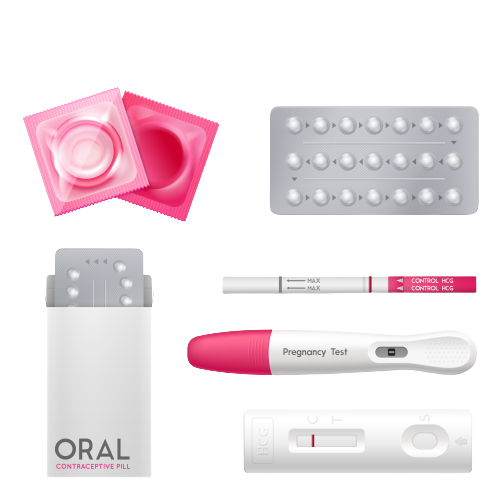 19%
Противозачаточные таблетки
Прерванный половой акт
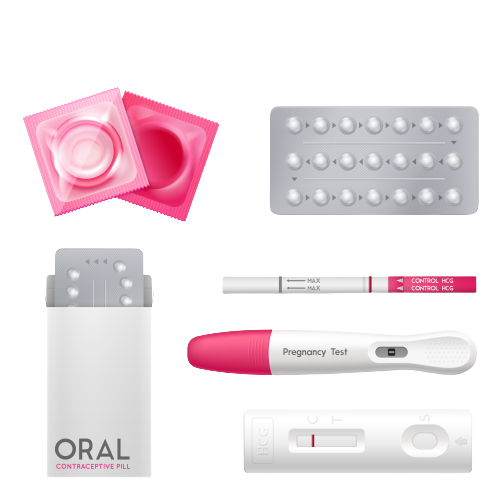 13%
11%
Внутриматочное средство
3%
11%
- статистически значимо выше/ниже на уровне 95% в сравнении с предыдущей волной
Гормональная контрацепция
19% - Затрудняются ответить – 16%
wave 1 N=277
wave 2 N=265
База: Все респонденты wave 2 N=817, wave 1 N=814
А10. Какими методами контрацепции вы пользуетесь в настоящее время? 
А11.Почему вы не пользуетесь никакими методами контрацепции?
[Speaker Notes: Гребенникова Г.А.
68% опрошенных женщин пользуются контрацепцией (данный показатель вырос по сравнению с прошлой волной – 66%). Это может говорить о росте осведомлённости женщин, а также о более рациональном подходе к планированию семьи.
Женщин, использующих презерватив для контрацепции, стало больше (39% против 30% в первой волне).]
ОПЫТ ИСПОЛЬЗОВАНИЯ ГОРМОНАЛЬНОЙ КОНТРАЦЕПЦИИ
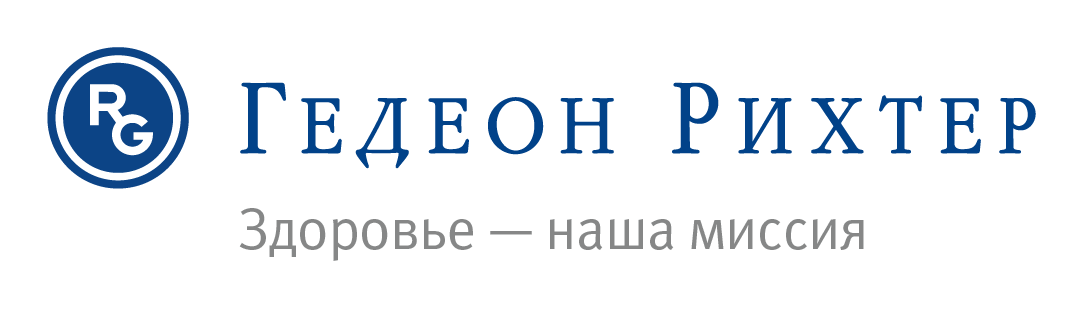 Почему перестали использовать?
33%
w1
w2
w1
w2
33%
42%
4%
6%
Долгое применение гормонов может навредить моему здоровью
Больше 
нет необходимости
27%
18%
-
4%
Ухудшилось самочувствие
По рекомендации врача
12%
15%
3%
3%
ИСПОЛЬЗОВАЛИ В ПРОШЛОМ ГОРМОНАЛЬНУЮ КОНТРАЦЕПЦИЮ
Боюсь поправиться
1%
3%
18%
14%
Планирую беременность
wave 1 - 34%
10% - Затрудняются ответить – 8%
База: те, кто использовали гормональную контацепцию ранее, но перестали, wave 1 N=245, wave 2 N=265
Врач-гинеколог НЕ советовал вам использовать гормональную контрацепцию?
- статистически значимо выше/ниже на уровне 95% в сравнении с предыдущей волной
База: Все респонденты wave 2 N=817, wave 1 N=814
А12. Использовали ли вы когда-либо гормональную контрацепцию? А13. Почему вы перестали использовать гормональную контрацепцию? А15. Случались ли ситуации, что врач-гинеколог НЕ советовал вам испол3зовать гормональную контрацепцию?
[Speaker Notes: Карибаева Ш.К. -  Уменьшилась доля тех, кто прекратил из-за рекомендации врача использовать гормональную контрацепцию (18% против 27% в первой волне).  
Остается высоким % врачей которые никогда не давали рекомендаций о каких либо методах контрацепции.]
ЭКСТРЕННАЯ КОНТРАЦЕПЦИЯ
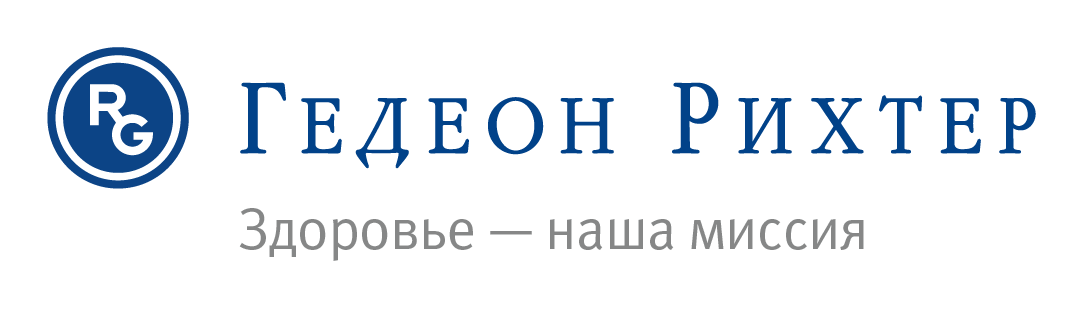 Внутриматочные устройства
Затрудняются ответить
18%
СЛЫШАЛИ/ЗНАЮТ ОБ ЭКСТРЕННОЙ КОНТРАЦЕПЦИИ
94%
Гормональные таблетированные препараты
2%
КАКОЙ ИМЕННО?
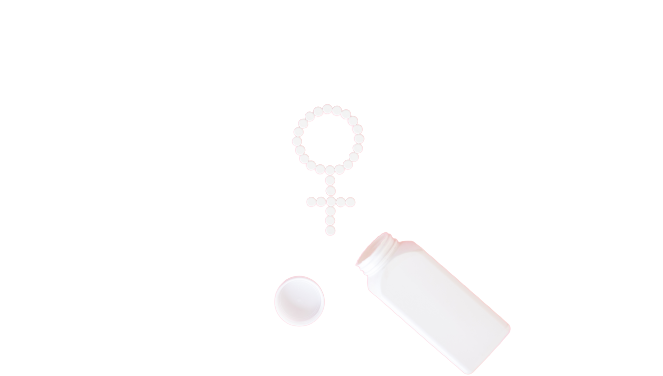 57%
N=463
wave 1 - 45%
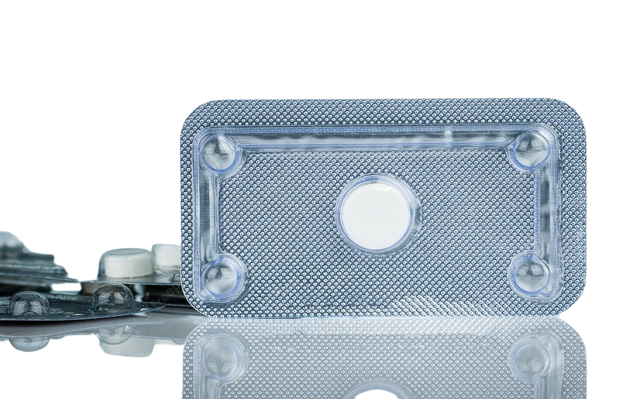 - статистически значимо выше/ниже на уровне 95% в сравнении с предыдущей волной
База: Все респонденты wave 2 N=817, wave 1 N=814
А16. Слышали/знаете ли вы об экстренной контрацепции? 
А17. Какие варианты экстренной контрацепции Вам известны?
[Speaker Notes: Гребенникова Г.А.
По данным мы видим увеличение доли женщин, знающих об экстренной контрацепции (57% против 45% в первой волне.]
ИСПОЛЬЗОВАНИЕ ЭКСТРЕННОЙ КОНТРАЦЕПЦИИ
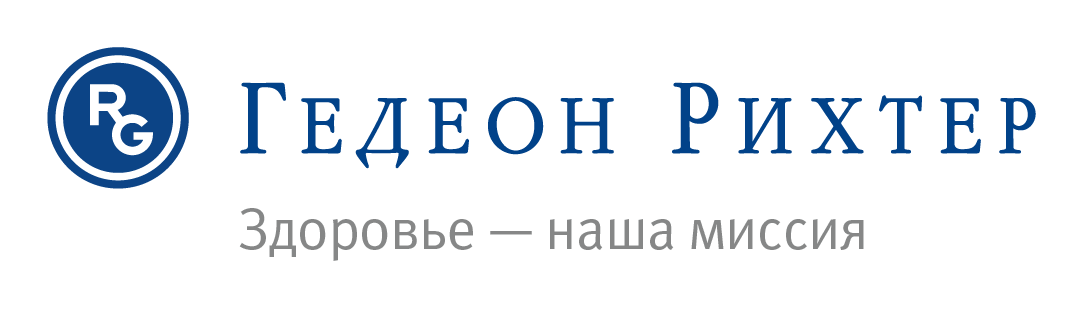 Отношение к искусственному прерыванию беременности
45%
w2
w1
ПРИХОДИЛОСЬ ИСПОЛЬЗОВАТЬ ЭКСТРЕННУЮ ГОРМОНАЛЬНУЮ КОНТРАЦЕПЦИЮ
Одобряют
НЕ одобряют
НЕ одобряют искусственное прерывание беременности
wave 1 - 20%
wave 1 N=159, wave 2 N=200
42%
Как одобряют, так и не одобряют
51%
Почему приходилось использовать?
Затрудняются ответить – 6%
Как часто за последние 5 лет?
- статистически значимо выше/ниже на уровне 95% в сравнении с предыдущей волной
12% - Затрудняются ответить – 10%
22% - Затрудняются ответить – 34%
База: Все респонденты wave 2 N=817, wave 1 N=814
А18. Пользовались ли Вы экстренными методами контрацепции? А19. Как часто вы пользовались экстренной контрацепцией за последние 5 лет?  А20. Почему вам пришлось использовать экстренную контрацепцию? 
А21. Как вы относитесь к искусственному прерыванию беременности (аборту)?
[Speaker Notes: Гребенникова Г.А. ). Наблюдается значительное увеличение доли женщин, использующих экстренные методы контрацепции. Это может указывать на возрастающую потребность в ситуационной защите от беременности]
ИСПОЛЬЗОВАНИЕ ТРАНСДЕРМАЛЬНОЙ КОНТРАЦЕПЦИИ
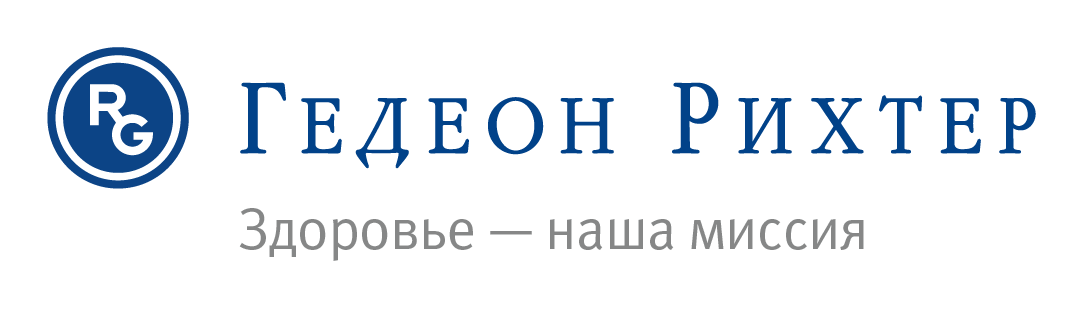 Какие факторы могут повлиять на решение использовать?
Преимущества трансдермальной контрацепции
Преимущественно
18-29 лет 40%
Реже 40-49 лет 23%
Преимущественно
18-29 лет 43%
СЛЫШАЛИ/ЗНАЮТ О ТРАНСДЕРМАЛЬНОЙ 
КОНТРАЦЕПЦИИ
27%
ПРИХОДИЛОСЬ ИСПОЛЬЗОВАТЬ ТРАНСДЕРМАЛЬНУЮ КОНТРАЦЕПЦИЮ
N=82
27% - Затрудняются ответить
Недостатки трансдермальной контрацепции
Когда использовали?
N=82
6% - Затрудняются ответить
База: Все респонденты wave 2 N=817
37% - Затрудняются ответить
A22. Знаете ли Вы/слышали ли о трансдермальной контрацепции? A23. Использовали ли Вы трансдермальную контрацепцию в прошлом или используете сейчас? 
А24. Какие преимущества Вы видите в использовании трансдермальной контрацепции? А25. Какие недостатки Вы видите в использовании трансдермальной контрацепции? А26.Какие факторы могут повлиять на Ваше решение использовать трансдермальную контрацепцию?
[Speaker Notes: Гребенникова Г.А. Женщины, знающие о трансдермальной контрацепции, составляют около 10% опрошенных в общей выборке. Наибольшее знание о трансдермальной контрацепции имеется среди возрастной группы 18-29 лет (11%), а наименьшее — среди возрастной группы 40-49 лет (10%).
Преимущества трансдермальной контрацепции:
Основные преимущества, видимые опрошенными, включают отсутствие необходимости ежедневного применения, удобство и простоту использования, меньшую вероятность пропуска дозы или ошибок, отсутствие внутриматочного вмешательства и влияния на ЖКТ.
Недостатки трансдермальной контрацепции:
Основными недостатками, выделенными опрошенными, являются высокая стоимость по сравнению с другими методами контрацепции и возможные неприятные побочные эффекты.]
ВЫБОР КОНТРАЦЕПЦИИ ПРИ ГРУДНОМ ВСКАРМЛИВАНИИ
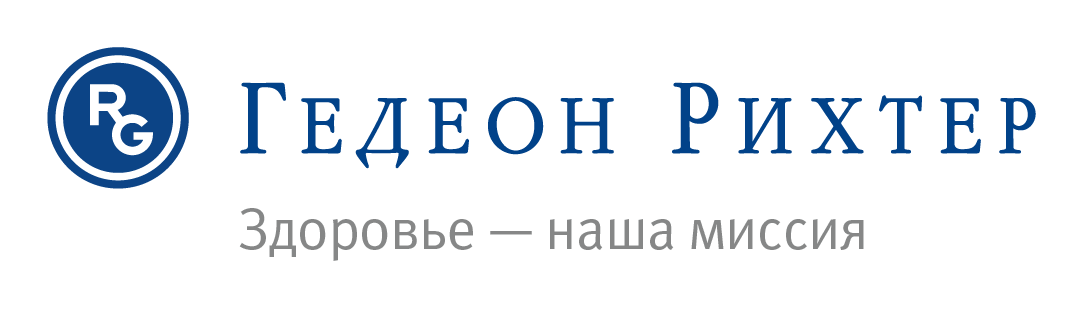 Есть ли у Вас ребенок грудного возраста?
Критерии при выборе контрацепции во время кормления грудью
ДА 18%
Возраст респондента
База: Все респонденты wave 2 N=817
Ребенок на грудном вскармливании
N=149
Трудности при использовании контрацепции во время кормления грудью
N=105
N=105
Знают/Слышали о гормональной контрацепции для кормящих мам?
Затрудняются ответить	       30%
Обсуждали ли Вы выбор контрацепции с врачом?
N=105
Знают (среди кормящих мам) - 42%
Использовали – 11%
Знают (среди всех) - 38%
Использовали – 6%
1% - Затрудняются ответить
База: мамы, кормящие грудью N=105
База: Все респонденты N=817
A30. Есть ли у Вас ребенок грудного возраста? A31. Находится ли Ваш ребенок на грудном вскармливании? A32. Укажите основные критерии при выборе контрацепции во время кормления грудью? A33. С какими трудностями или проблемами Вы столкнулись при использовании контрацепции во время кормления грудью? 
A34. Обсуждали ли Вы выбор контрацепции с врачом или другим специалистом? А35. Слышали ли Вы/знаете ли Вы о гормональном методе контрацепции для кормящих мам?
[Speaker Notes: Карибаева Ш. К. Большинство кормящих мам (71%) используют гормональную контрацепцию при грудном вскармливании, считая ее безопасной для ребенка. Это % мам, которые кормят грудью из 100% опрошенных мам
39% опрошенных женщин не сталкивались с трудностями при использовании контрацепции при грудном вскармливании. Половина респонденток обсуждали выбор контрацепции с врачом-гинекологом.
53% опрошенных женщин не слышали о гормональной контрацепции для кормящих мам.
11% используют гормональную контрацепцию при грудном вскармливании.
Общий тренд исследования указывает на более осознанное отношение женщин к своему здоровью и контрацепции, более активное обращение к врачам при наличии жалоб, интерес к разнообразным методам контрацепции и поддержку участия мужчин в решениях о планировании семьи.]
ДОВЕРИЕ К МИФАМ О ГОРМОНАЛЬНОЙ КОНТРАЦЕПЦИИ
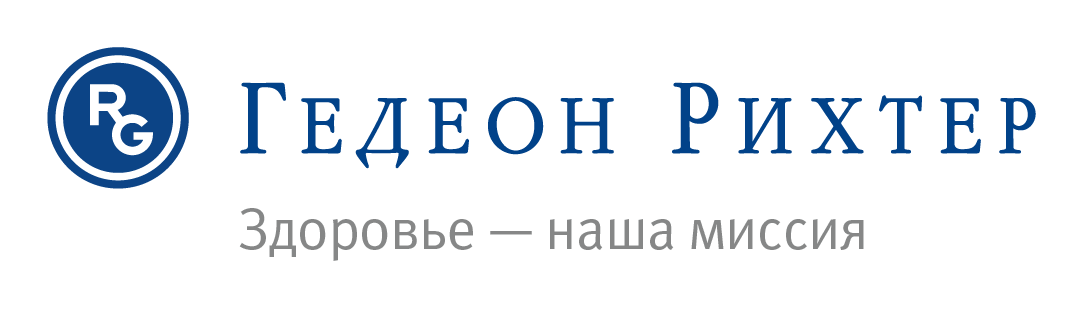 T2B
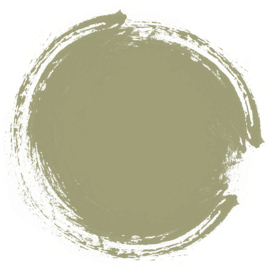 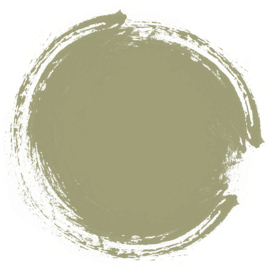 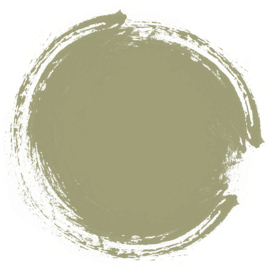 wave2
40%
65%
46%
Применение гормонов влияет на планирование беременности в дальнейшем
Гормоны нельзя принимать долго
От гормонов обязательно набирают вес
Уменьшилось доверие к мифам о контрацепции:
На 10% - о вреде длительного приема
На 9 % - о наборе веса
На 7% - о влиянии на дальнейшее планирование беременности
На 7% - о вреде гормонов
На 5% - о том, что можно начать прием без назначения врача
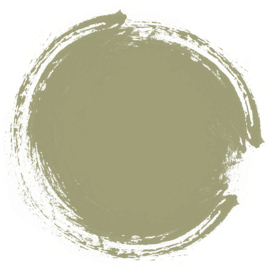 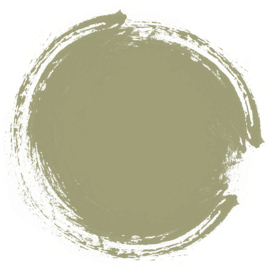 wave 1 - 75%
16%
wave 1 - 55%
wave 1 - 47%
29%
Современные гормональные препараты можно без опасения принимать годами, они не несут вред здоровью
Гормоны — это вредно
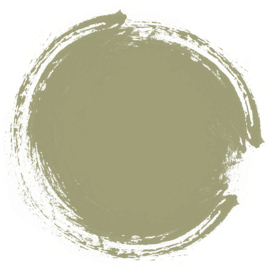 4%
- статистически значимо выше/ниже на уровне 95% в сравнении с предыдущей волной
wave 1 - 17%
Можно купить любые гормоны в аптеке и они подойдут
wave 1 - 9%
wave 1 - 36%
T2B - сума % полностью и скорее согласен/на
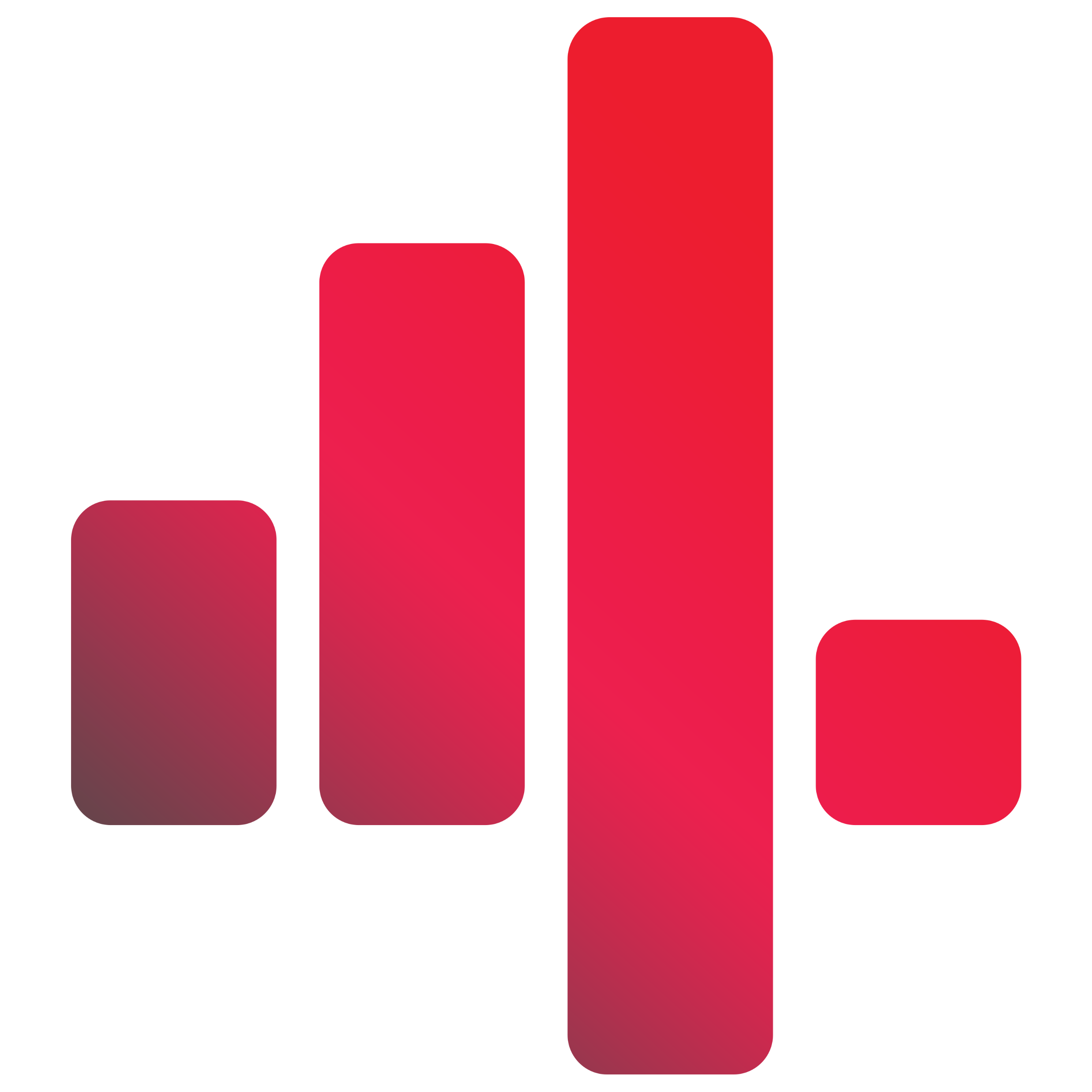 База: Все респонденты wave 2 N=817, wave 1 N=814
А14. Прочитайте утверждения и укажите, насколько вы согласны с каждым их них, 
где 1 - категорически НЕ согласен, а 5 - полностью согласен/на
[Speaker Notes: Гребенникова Г.А. и Динара Значительно улучшилась ситуации в отношении доверия к мифам. Так, 65% опрошенных верят в то, что гормоны нельзя принимать долго, что ниже на 10% по сравнению с 1 волной опроса. Также в пределах 10% снизился показатель относительно веры в то, что от гормонов набирают вес (46% во второй волне, по сравнению с 55% - в первой). Также, женщины стали менее верить в то, что применение гормонов влияет на планирование беременности (40% против 47% в первой волне). В то, что гормоны это вредно тоже верят меньше: 29% во второй волне против 36% в первой). 

Общий тренд исследования указывает на более осознанное отношение женщин к своему здоровью и контрацепции, более активное обращение к врачам при наличии жалоб, интерес к разнообразным методам контрацепции и поддержку участия мужчин в решениях о планировании семьи.]
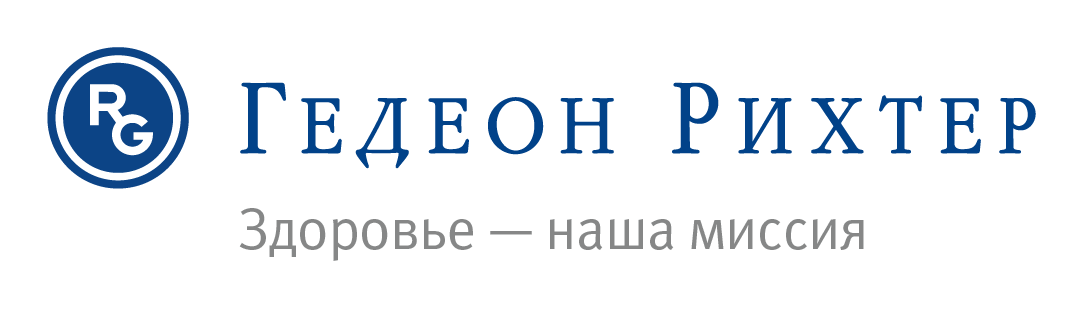 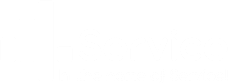 ВЫВОДЫ
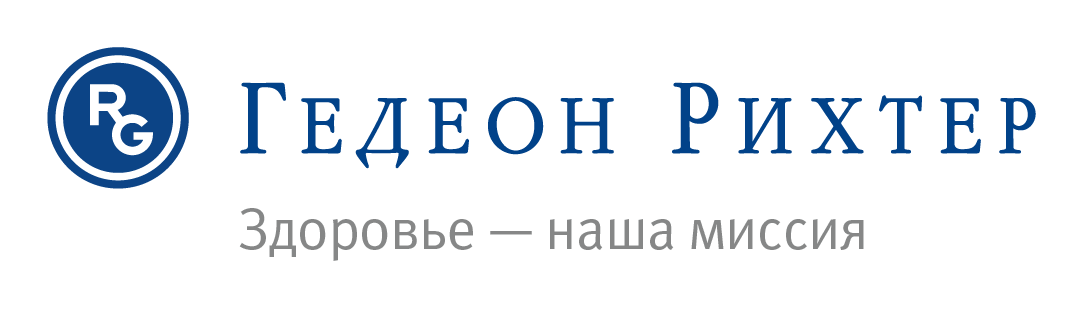 Оценка женского здоровья:
Результаты исследования 2023 года показали тенденцию роста осознанного отношения женщин РК к своему здоровью и более осторожное отношение к потенциальным проблемам. Наблюдается увеличение процента тех женщин, которые на вопрос о состоянии здоровья выбрали ответ «Я скорее здорова (нет полностью здоровых людей)» - 46% против 39% в первой волне. 
90% согласны утверждением, что профилактика – это наиболее аффективная забота о здоровье и этот тренд сохранился с прошлого года, в 1 волне этот показатель был 91%.
Доли женщин с незначительными и серьезными проблемами с женским здоровьем остались практически на прежних уровнях.
А доля женщин, у которых нет жалоб на здоровье - возросла (50% против 42% в первой волне).
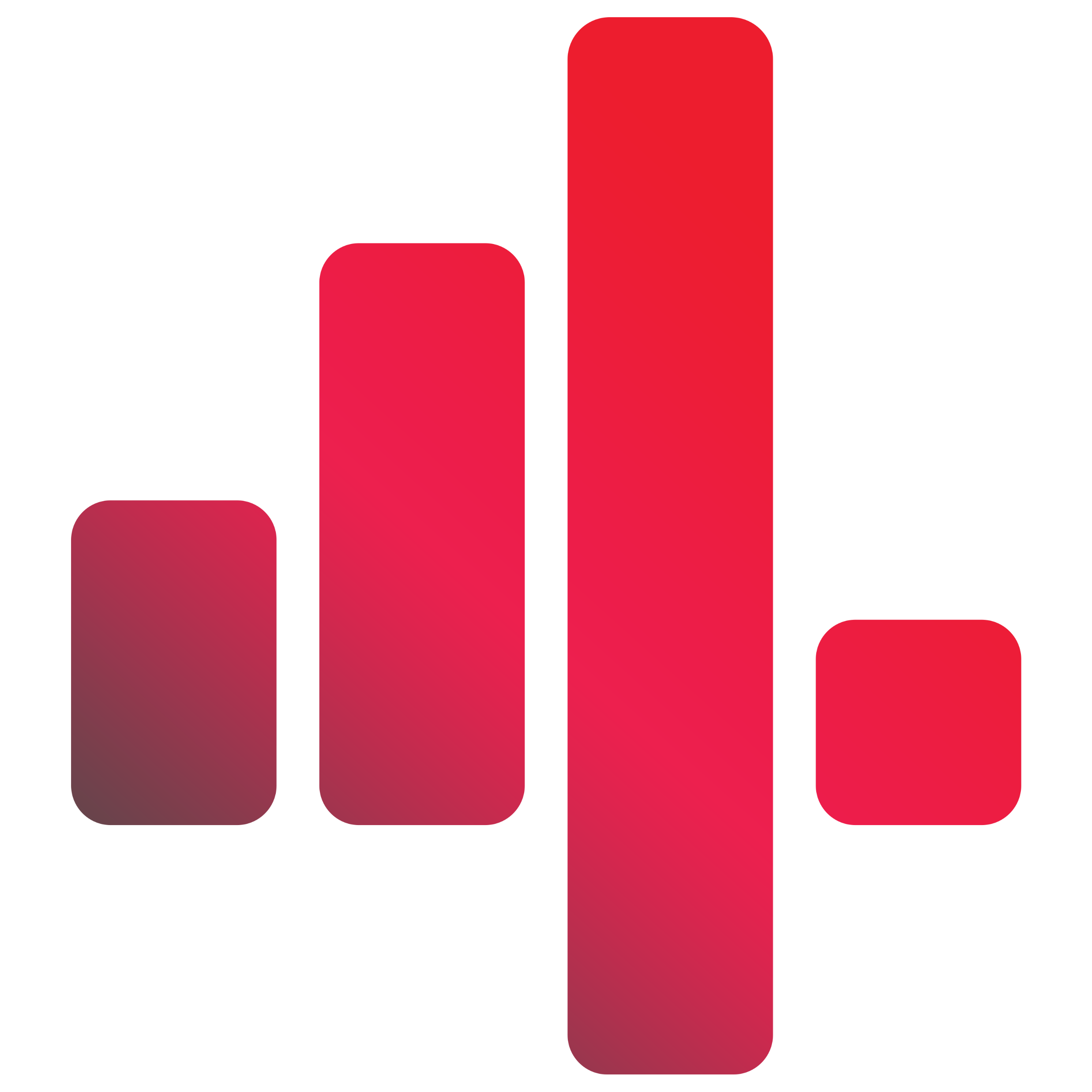 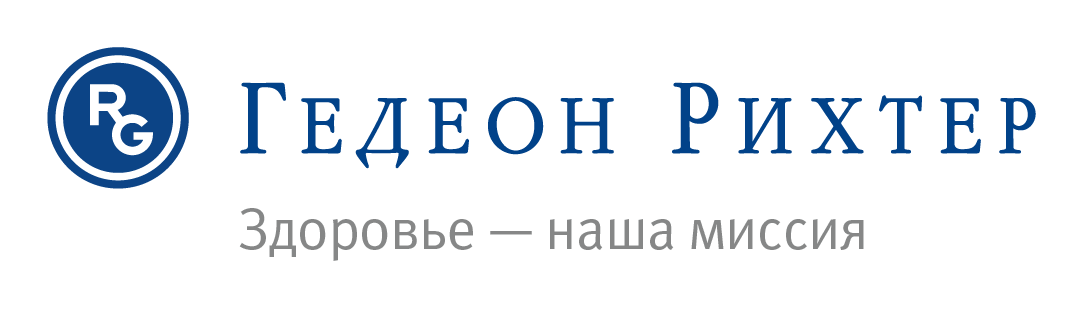 Обращение к врачу-гинекологу 
В целом стала лучше ситуация с регулярным посещением врачей гинекологов. 
Уменьшился процент женщин, редко посещающих или вообще не посещающих гинеколога до 17% в 2023 году по сравнению с 23% в 2022 году.
Увеличилась доля женщин, посещающих  врача гинеколога хотя бы 1 раз в год, показатель вырос на 6% вырос (45% в текущем году и 39% в первой волне). 
Исследование показало, что женщин, опасающихся выявления какого-либо заболевания, стало меньше (13% против 16% в первой волне), а значит повысились шансы раннего диагностирования и успешного лечения женских заболеваний.
По данным второй волны уменьшилась доля женщин, указавших, что они не посещают гинеколога по причине дороговизны анализов (21% против 32% соответственно). Женщины до 39 лет чаще обращаются к гинекологу с целью ведения беременности, а женщины старше 40 лет для профосмотра.
Наблюдается небольшое увеличение доли женщин, посещающих врача с жалобами на состояние здоровья и для лечения/наблюдения при риске развития заболевания (18% против 17% в первой волне).
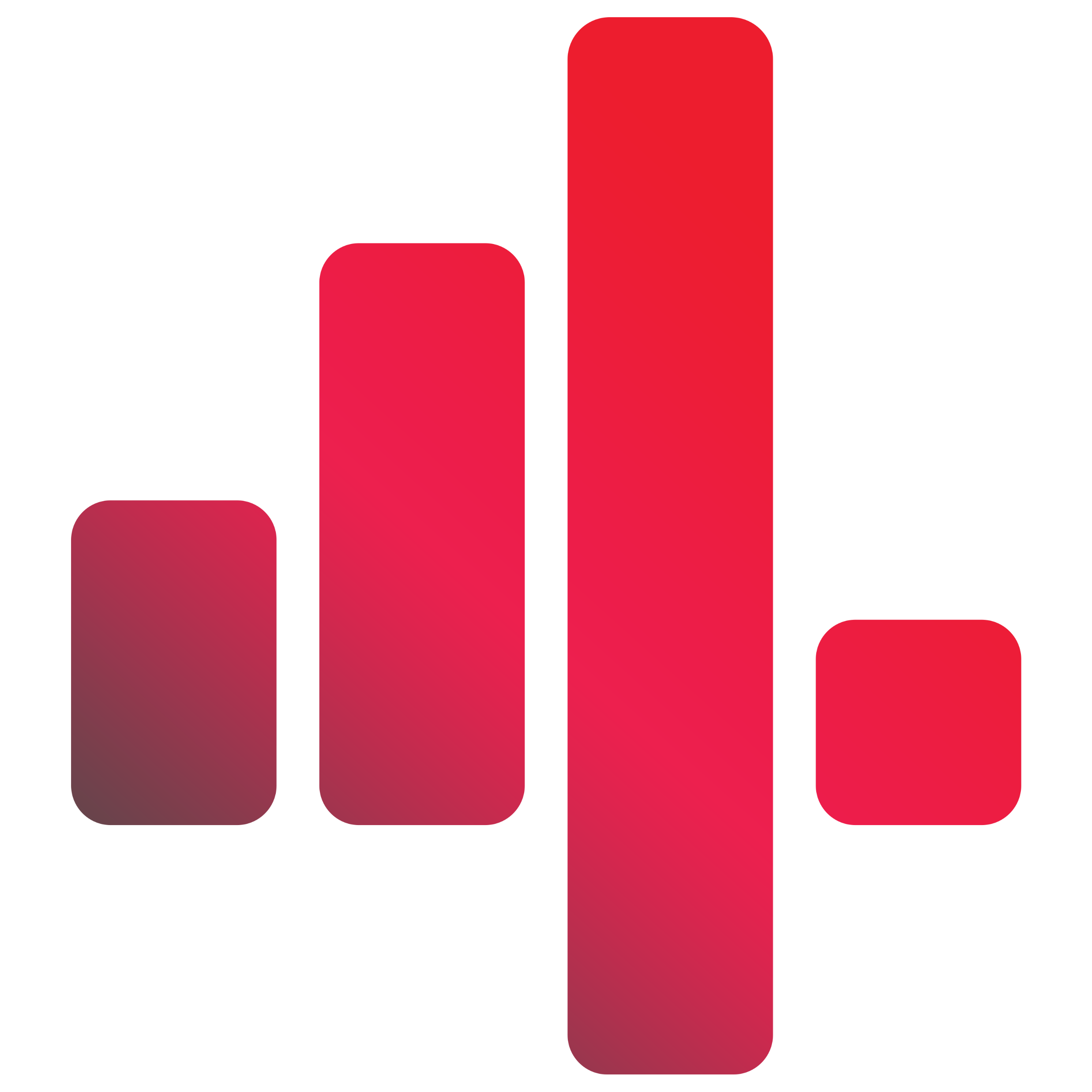 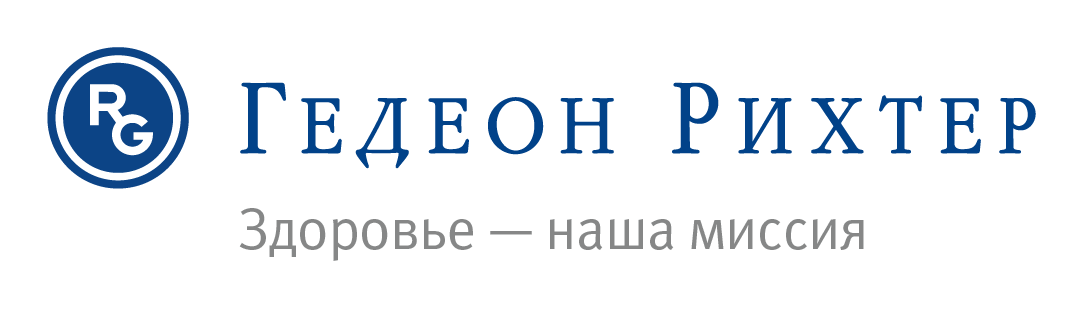 Методы контрацепции:
68% опрошенных женщин пользуются контрацепцией (данный показатель вырос по сравнению с прошлой волной – 66%). Уменьшилось на 2% по сравнению с 2022 годом число женщин, не применяющих никакие методы контрацепции. Из опрошенных женщин, 33% когда-либо использовали гормональную контрацепцию. 
Это может говорить о росте осведомлённости женщин РК о методах контрацепции и доступности их применения для поддержания репродуктивного здоровья, а также о более рациональном подходе к планированию семьи.
Доказанный факт, что использование современных методов контрацепции напрямую влияет на сохранение репродуктивного здоровья женщины. 
Значительно улучшилась ситуации в отношении доверия к мифам о контрацепции. Так, на 10% среди опрошенных уменьшилась вера во вредность длительного приема гормонов. Также на 9% снизился показатель уверенности влияния гормональных препаратов на набор веса (46% во второй волне, по сравнению с 55% - в первой). Женщины РК стали меньше верить во влияние гормональных препаратов на дальнейшую фертильность (40% против 47% в первой волне). В целом во вредность гормонов верит на 7% меньше опрошенных (29% во второй волне против 36% в первой).
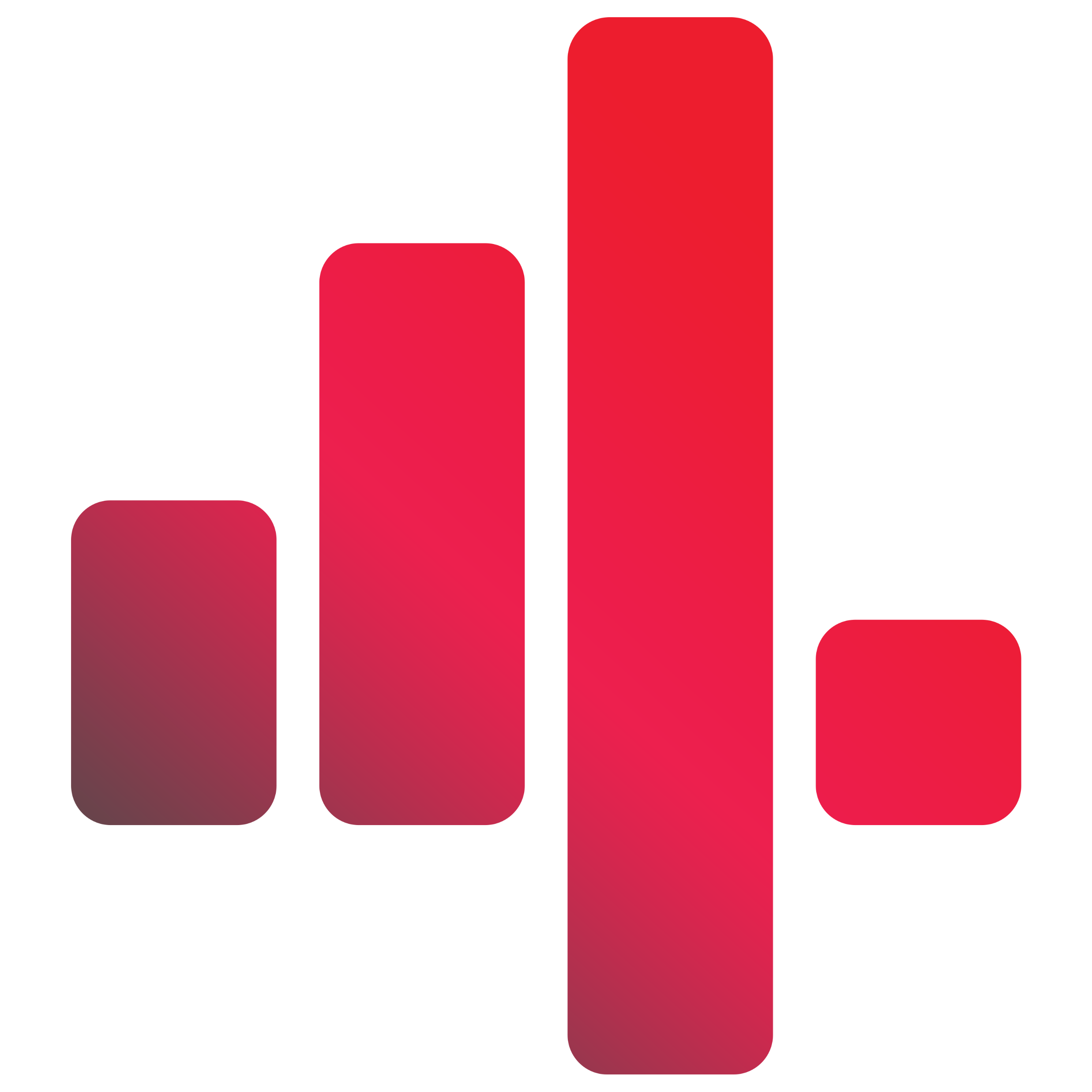 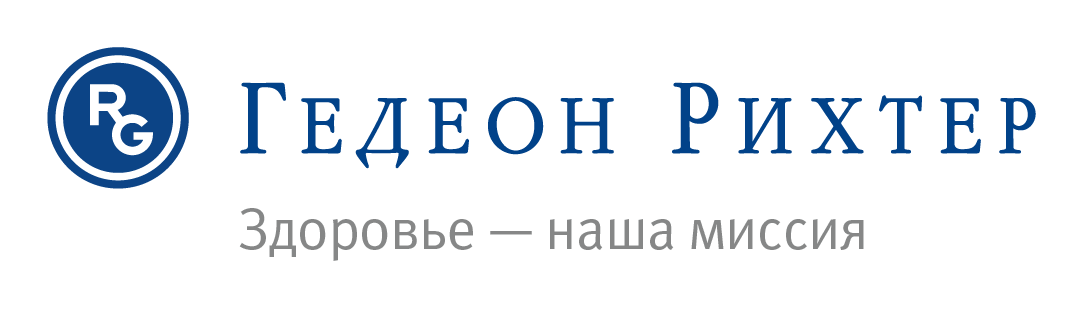 Экстренная контрацепция:
По данным опроса мы видим увеличение на 12% доли женщин, знающих об экстренной контрацепции (57% против 45% в первой волне). 
Наблюдается значительное увеличение доли женщин, использовавших экстренную контрацепцию: 45% по данным 2023 года, по сравнению с 22% в 2022 году. 
Это может указывать на возрастающую потребность в ситуационной защите от беременности. 
Заметное увеличение информированности об экстренной контрацепции способствует сохранению репродуктивного здоровья и  уменьшению негативных последствий хирургических абортов.
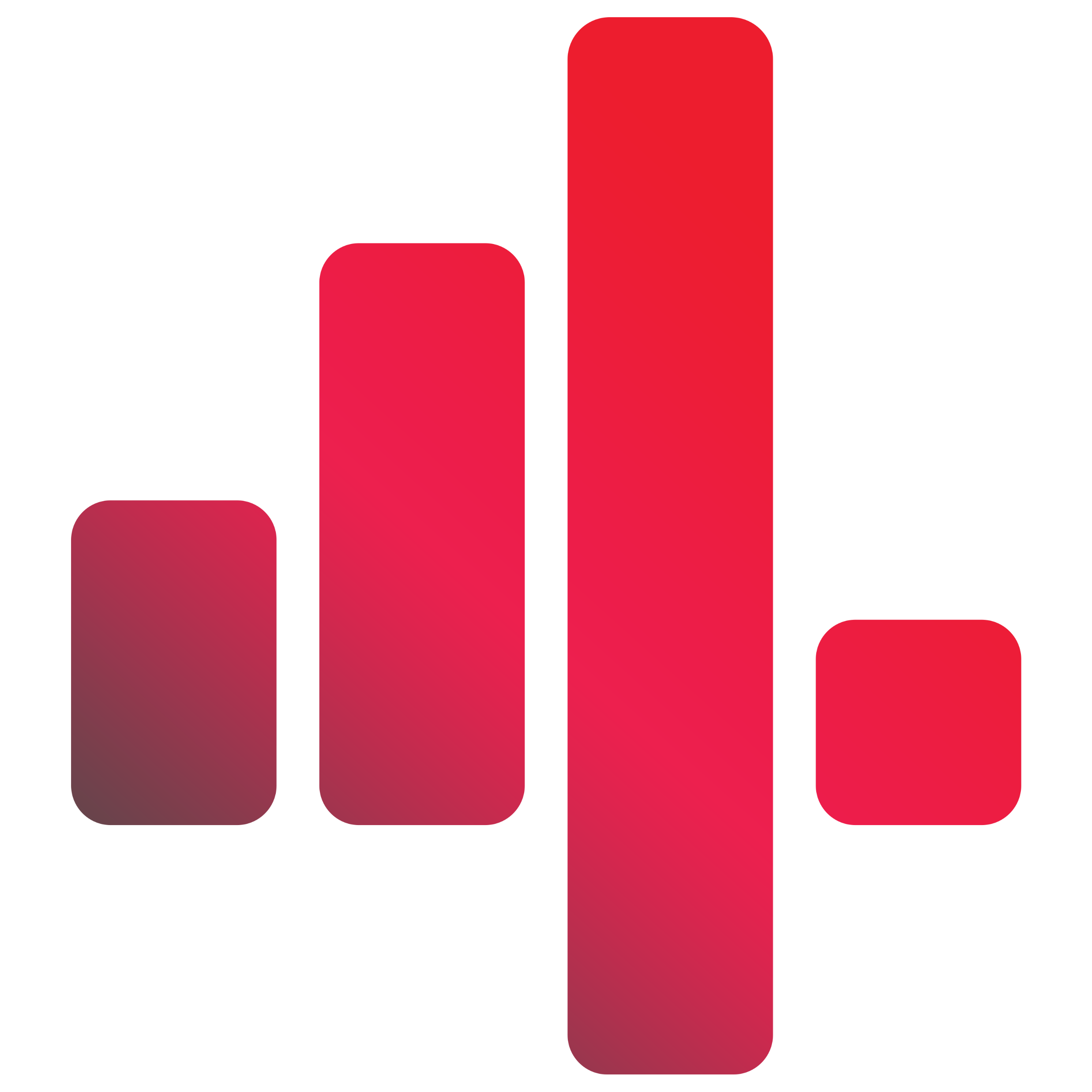 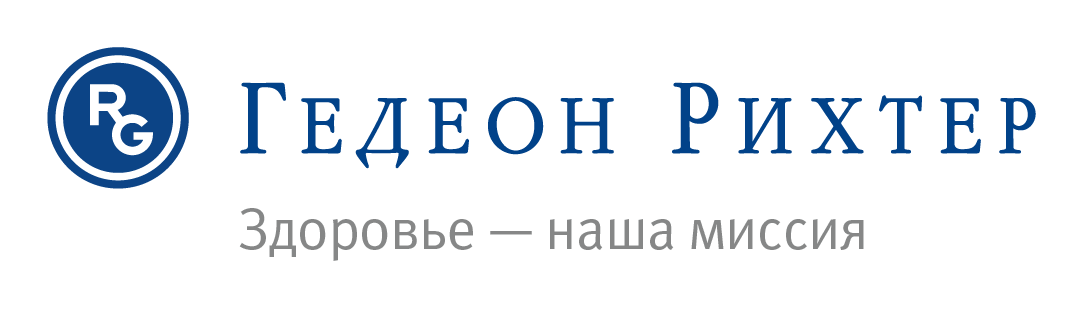 Трансдермальная контрацепция:
Женщины, знающие о трансдермальной контрацепции, составляют около 10% опрошенных в общей выборке и лишь 1% ее использует. При этом наибольший интерес к этому методу наблюдается в возрастной группе 18-29 лет. Можем сделать вывод, что молодые женщины интересуются новыми эффективными методами контрацепции. 24% респонденток готовы попробовать контрацептивные пластыри в будущем.
В свете малой информированности о данном методе, 68% женщин не считают его потенциально удобным методом предохранения от беременности. Соответственно есть потенциал для дальнейшей просветительской деятельности на тему репродуктивного здоровья и современных методах контрацепции. 
Преимущества трансдермальной контрацепции:
Основные преимущества, видимые опрошенными, включают отсутствие необходимости ежедневного применения, удобство и простоту использования, меньшую вероятность пропуска дозы или ошибок, отсутствие внутриматочного вмешательства и влияния на ЖКТ.
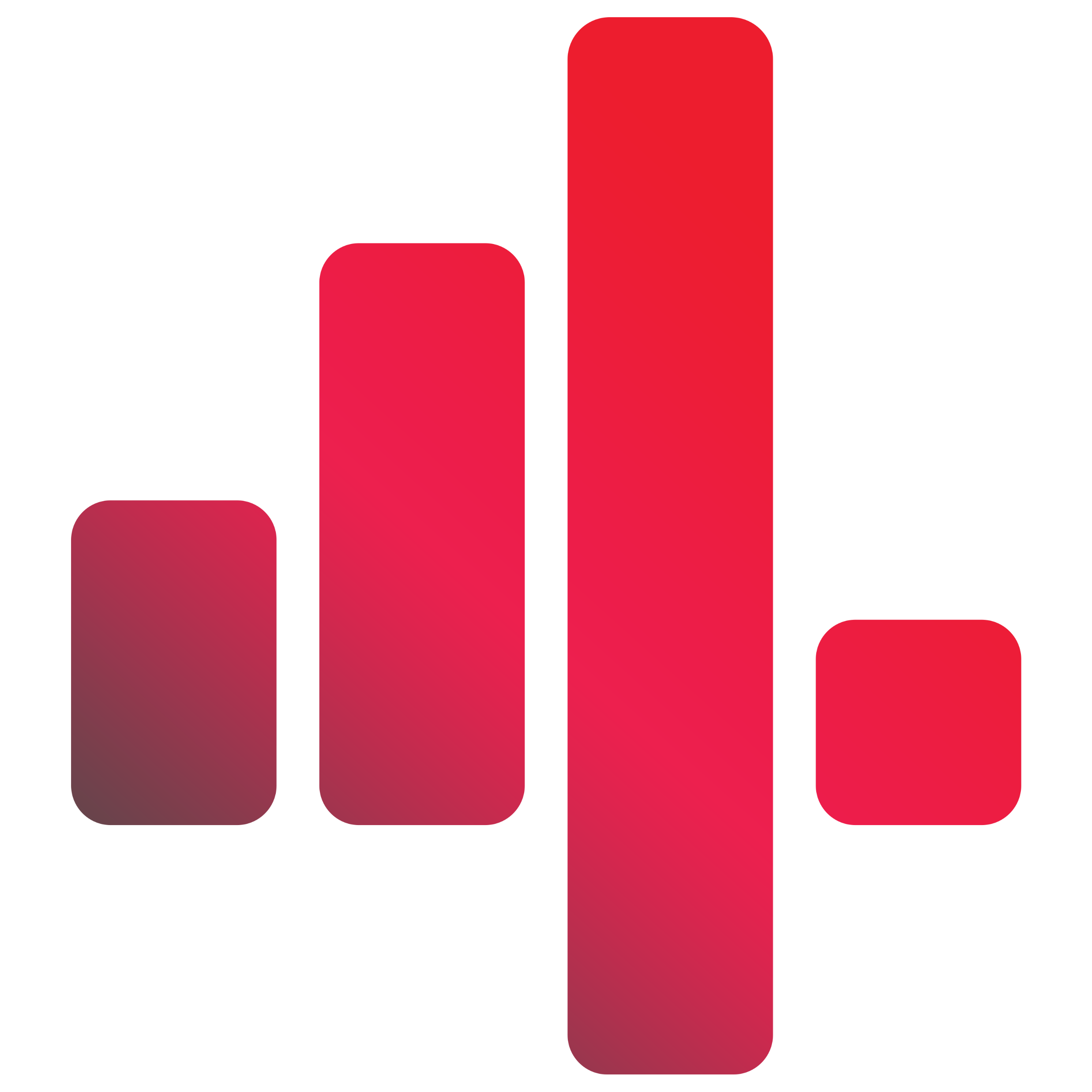 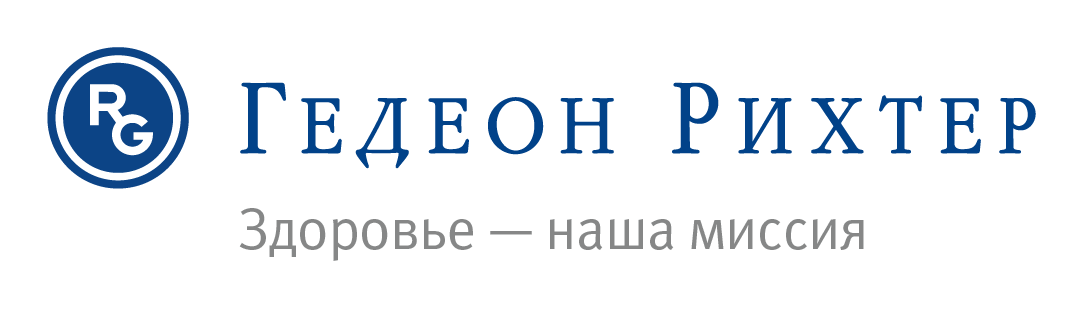 Гормональная контрацепция при грудном вскармливании:
У 71% опрошенных мам младенцы находятся на грудном вскармливании и только 11% из них используют гормональную контрацепцию при грудном вскармливании.
39% опрошенных женщин не сталкивались с трудностями при использовании контрацепции при грудном вскармливании. Половина респонденток обсуждали выбор контрацепции с врачом-гинекологом.
49% кормящих мам и 53% всех опрошенных женщин никогда не слышали о гормональной контрацепции при грудном вскармливании. Эта статистика говорит о том, что женщинам необходимо научиться больше заботиться о своем здоровье в очень ответственный период после родов. 
Общий тренд проведенного в 2023 году исследования указывает на более осознанное отношение женщин к своему здоровью, активное обращение к врачам при наличии жалоб, интерес к разнообразным методам контрацепции и поддержку участия мужчин в решениях о планировании семьи.
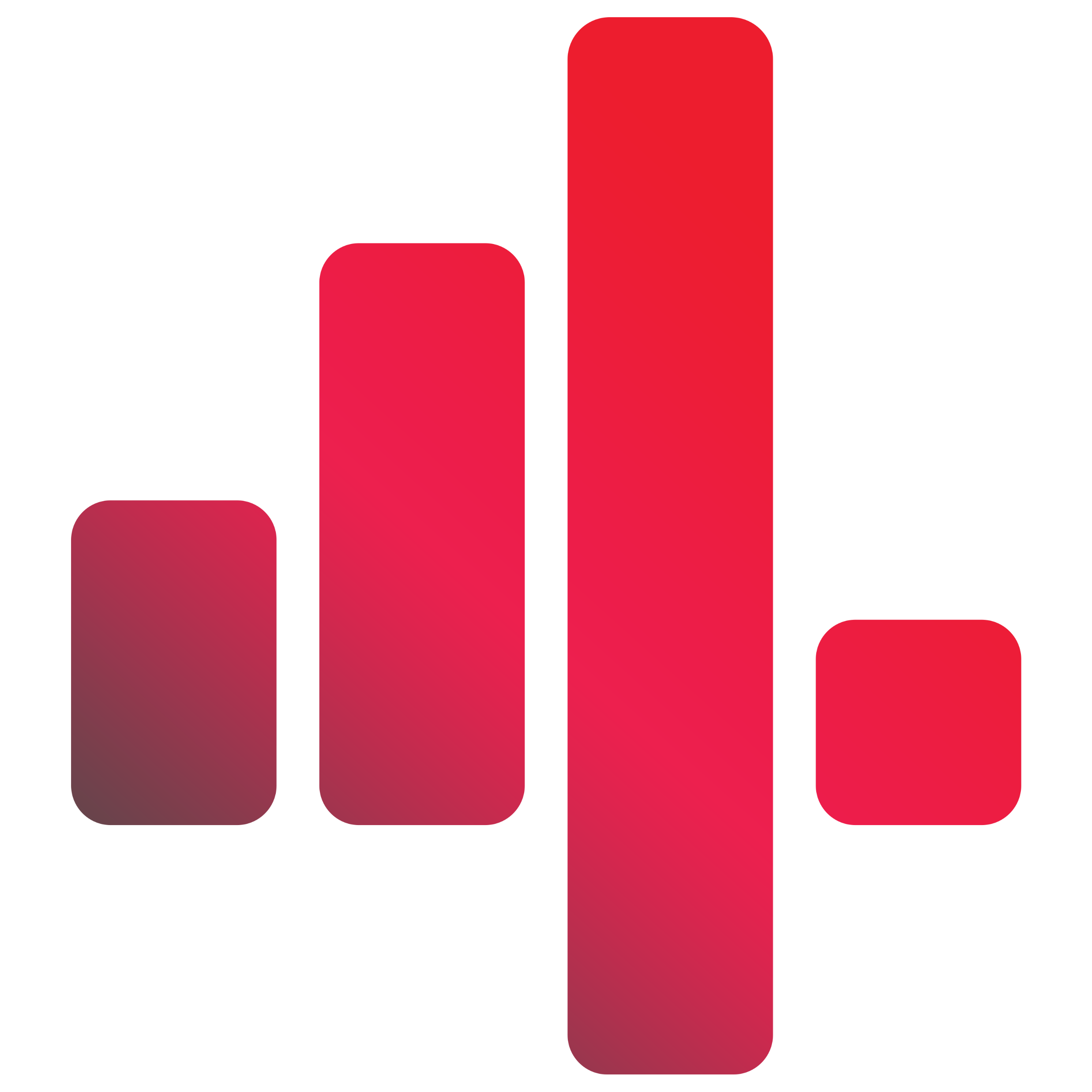 ЖЕЛАЕМ ОТЛИЧНЫХ РЕЗУЛЬТАТОВ В РАБОТЕ!
Команда 4Service Group